Explorer les bonnes pratiques pour la santé auditive
Séquence 4
1
Mini leçon
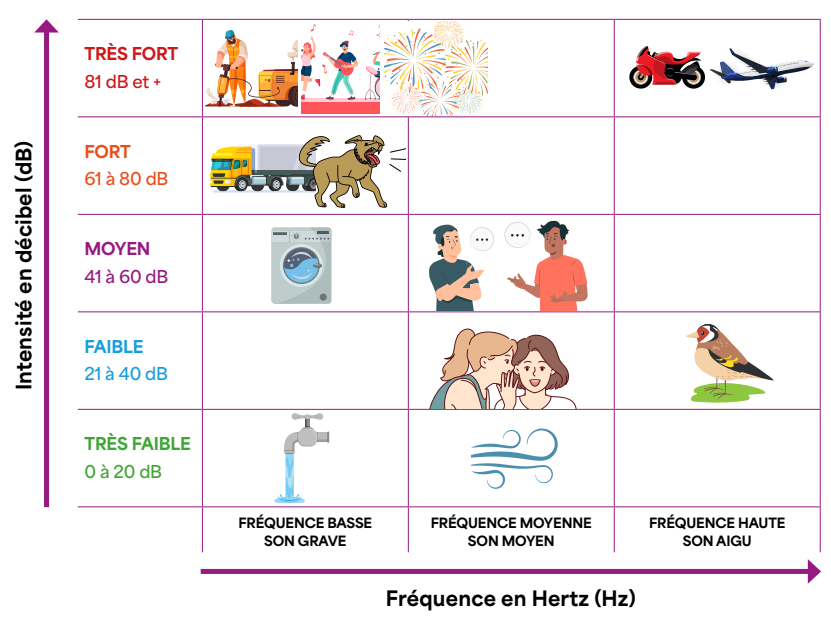 Perte auditive profonde
Perte auditive sévère
Perte auditive modérée
Perte auditive légère
2
Situations - Activité 1
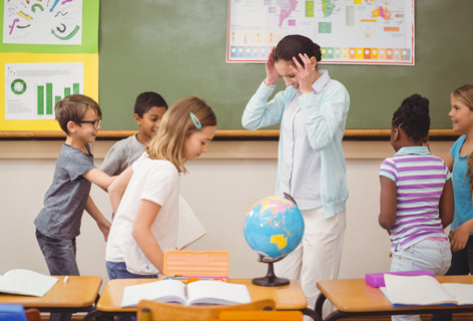 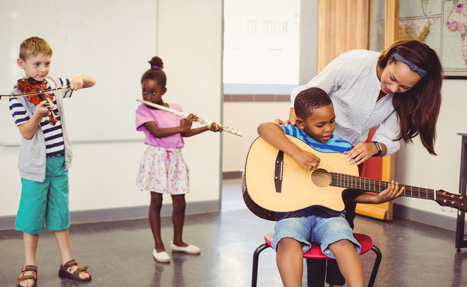 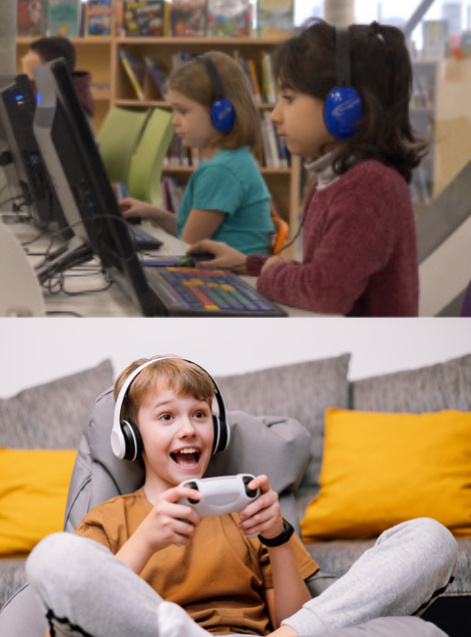 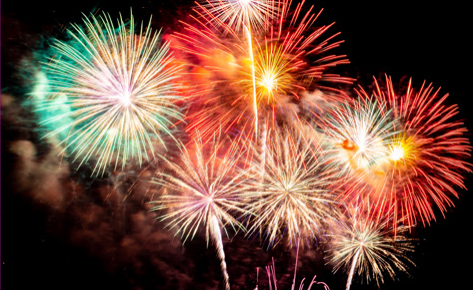 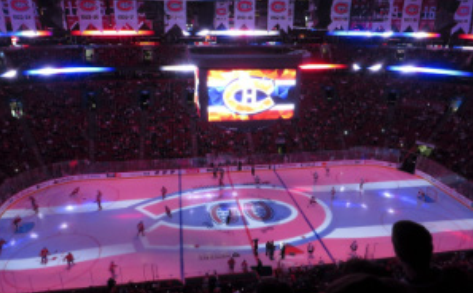 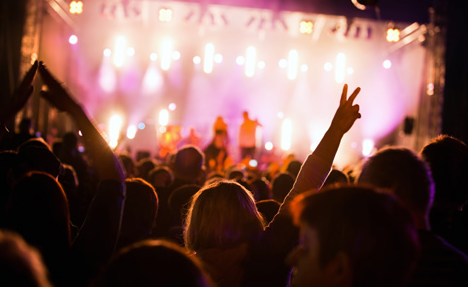 3
Conclusion
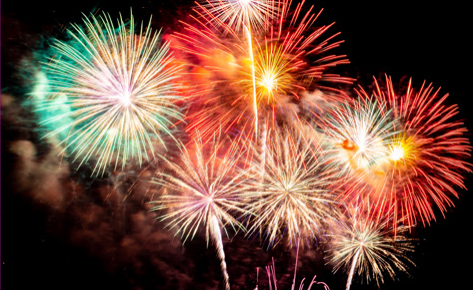 Quelques minutes sans protection
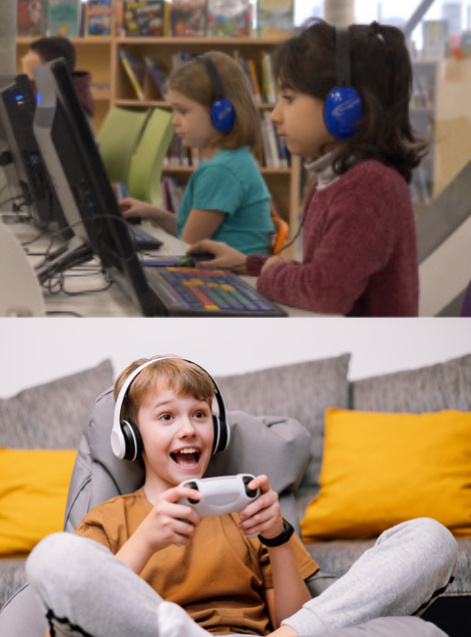 6 minutes au son maximum
4